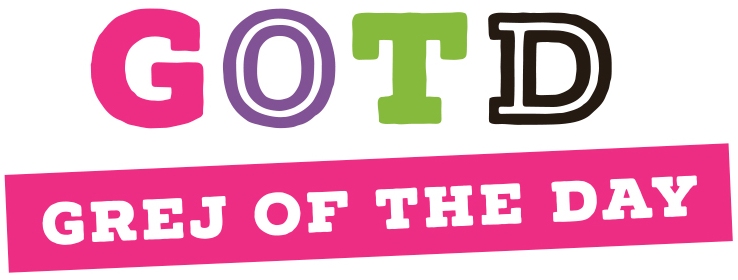 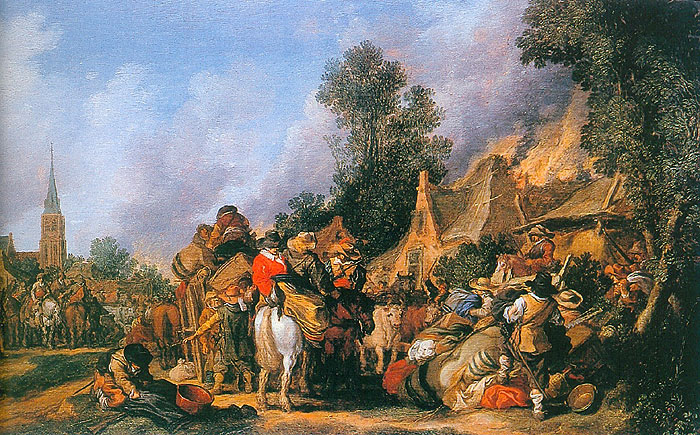 GOTD
Canon van
Rosmalen
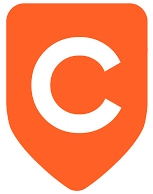 Wat?
Wanneer?
Hoe?
1
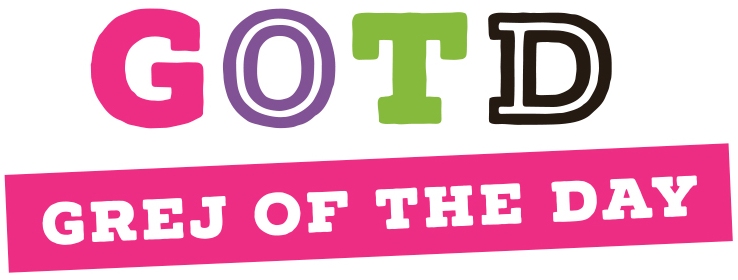 GOTD
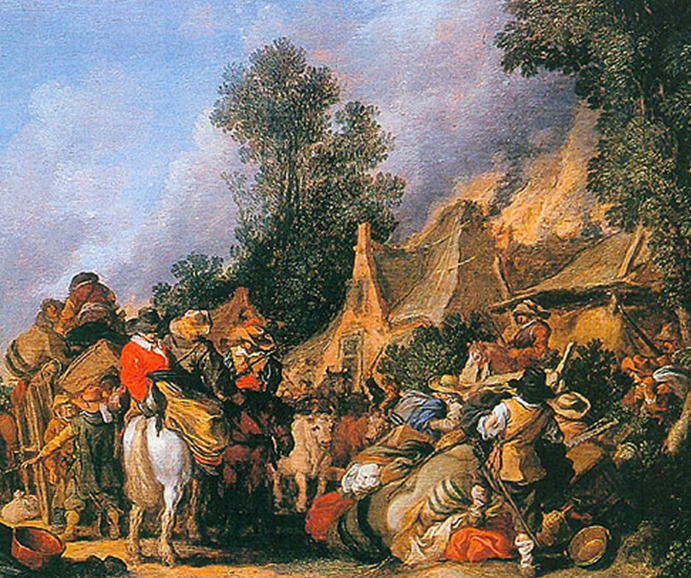 Canon van
Rosmalen
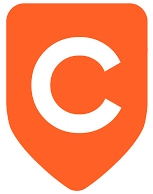 Plundering door soldaten
Wat? Plundering boerderij door soldaten
Wanneer? In Rosmalen o.a. in 1512 door soldaten van Maarten van Rossum (Gelre)
Hoe? Alles van waarde gestolen en dan huis in brand
2
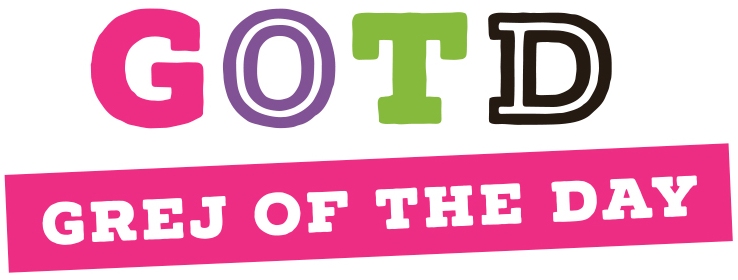 GOTD
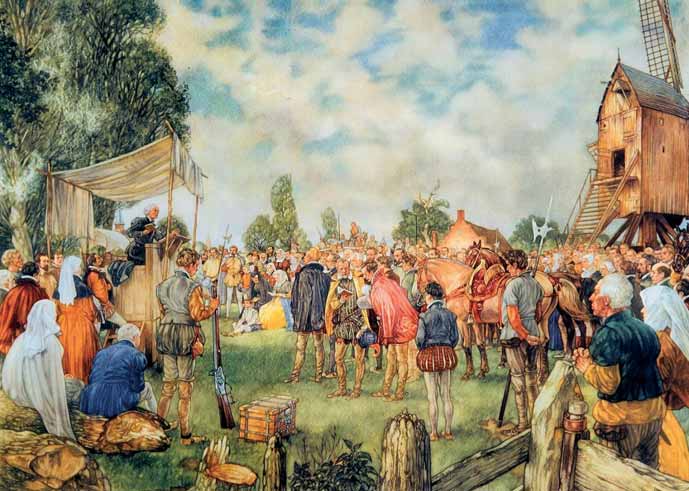 Canon van
Rosmalen
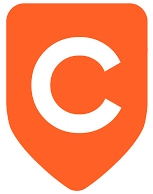 Hagenpreek
Protest tegen rijkdom priesters
Protest tegen aanbidden beelden
Hagenpreek: buiten bij heg
Begint in Brabant
Koning Spanje straft streng
Protestanten vluchten naar Noorden
3
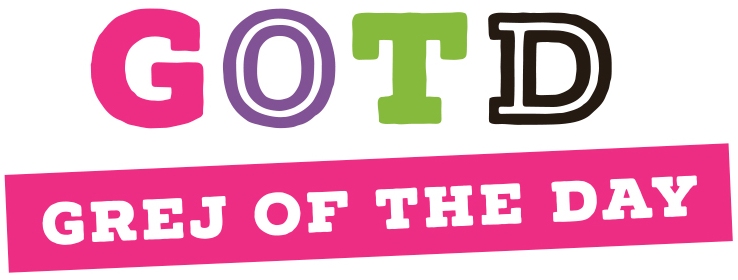 GOTD
Canon van
Rosmalen
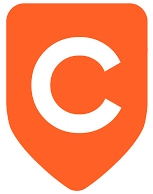 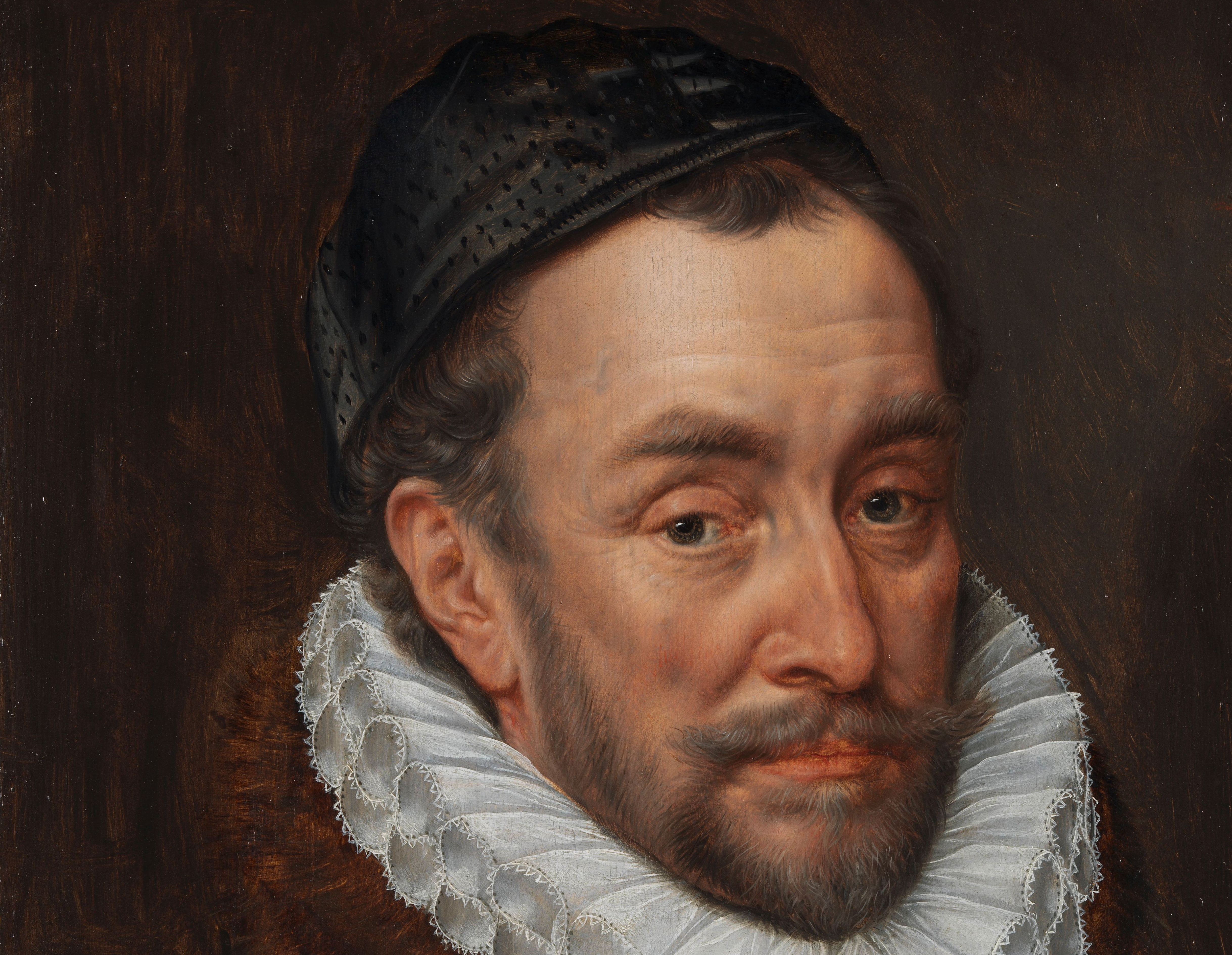 Willem van Oranje
Lid van de Zwanenbroeders Den Bosch. 
1568 leider opstand protestanten
Tegen de katholieke Spaanse koning Filips II
Meeste Brabanders katholiek
Protestanten waren gevlucht naar Noorden
4
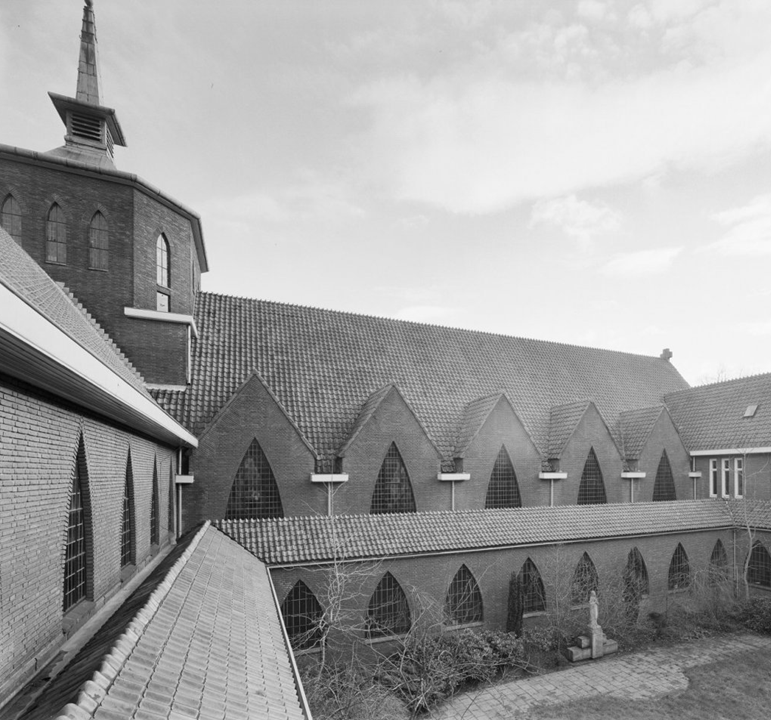 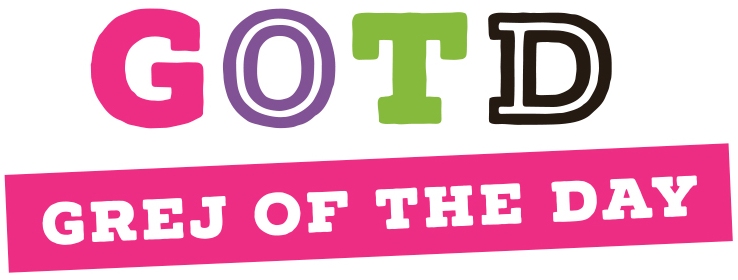 GOTD
Canon van
Rosmalen
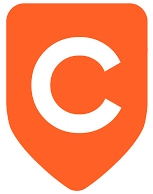 Kapel Coudewater
Klooster Coudewater
Ook kapel (nu nog) 
1566 beeldenstorm
Beelden en waardevolle spullen weg
5
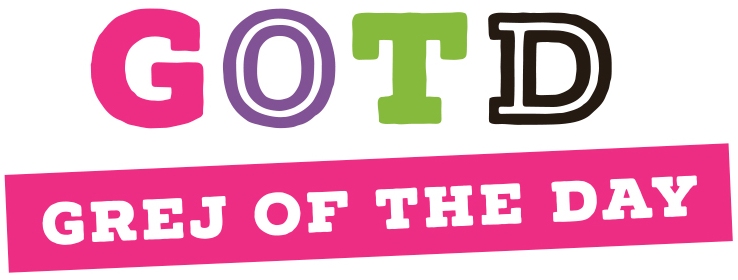 GOTD
Canon van
Rosmalen
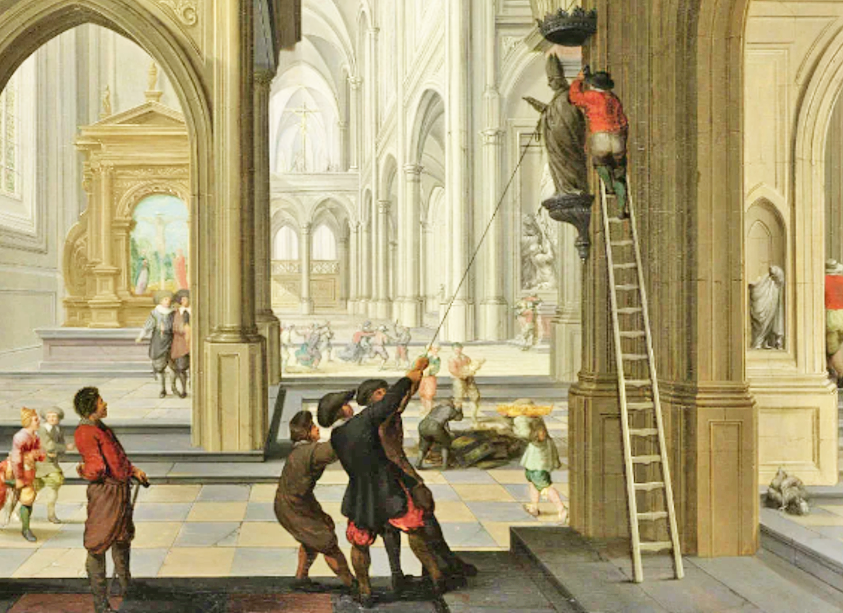 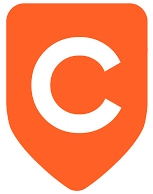 Wow: Beeldenstorm Rosmalen?!
Interessant om thuis te vertellen!
Ook beeldenstorm in Rosmalen dus:
Kapel van Coudewater
6
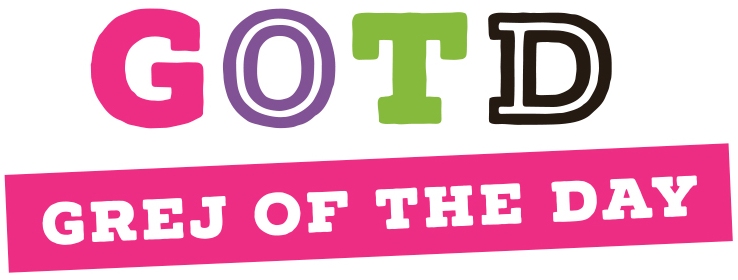 GOTD
Canon van
Rosmalen
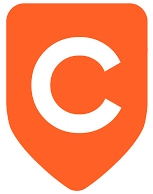 Extra
Filmpje : De Beeldenstorm (2:22 min)
7
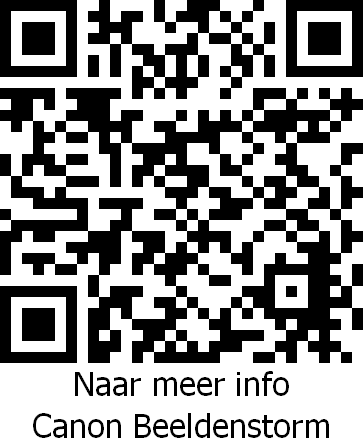 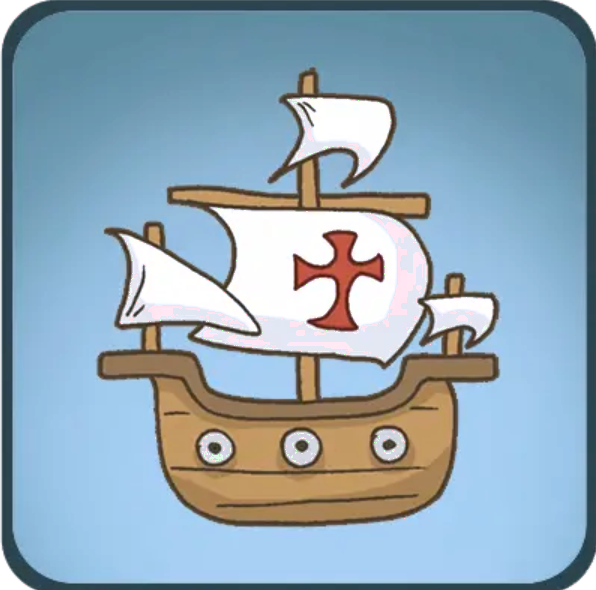 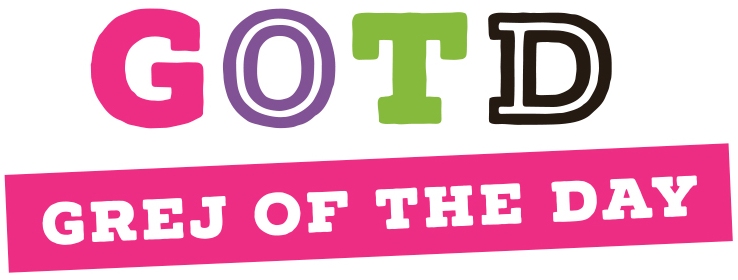 GOTD
Canon van
Rosmalen
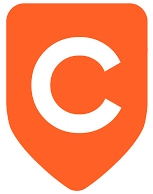 Naar meer info op Canon-pagina
1500 - 1600
Tijd van hervormers en ontdekkers
De Renaissance
©© 2024 Jan van Nuland, samenstelling tekst en vormgeving – canonrosmalen@gmail.com
8